SPD ECAL  Status Report February 2024Oleg Gavrishuk, Laboratory of High Energy Physics, Dubna, Russia
ECAL position inside of  Cryostat – Sizes Fixed
ECAL New Sizes corrected in 2024 – is READY
SPD Barrel design:
TZ for LHEP & DLNP  - under preparation
Matrix Form  for new scintillator production (40x40x1.5 mm3) - READY
Stamp Form for Lead – proceed an Agreement preparation
Scintillate production: Vladimir, Uniplast: DLNP take participation
Technical task and  Agreement – in preparation 
 End Cup part via 256 cells planning produce during 2024
Technical task,  Agreement  - in preparation
3/13/2024
Oleg Gavrishuk, JINR, Dubna , Russia
1
SPD ECAL 2024
1. Обсуждение реализации ТЗ по конструкции поддержки ЕС – каркаса
 Кто и что может моделировать с целью влияния мертвых зон , которые есть в раме (каркасе)
Учет каркаса Бареля
Учет каркаса Торца
Какие работы , кто проведет с тестированием модулей, волокон
Есть 4 модуля – для Торца
Вставить волокна – 2 модуля с петлями – Японский+Тверь
2 модуля с напылением  торца – Японский + Тверь
Какие работы , кто проведет с тестированием диодов
Точки пробоя
Коэфф. Термостабилизации
Темновой ток
Производство пластин сцинтилляционных  
Контроль производства во Владимире
Изготовление свинцовых пластин - где - пока не ясно, хотя есть договор с фрмой, которая делала пресс-форму. Дороговато просит.
Поиск альтернативы производства Штампа ло ясвинца
Возможная технология изготовления модулей Торцевой части ЕС
Склейка модуля из 4-х ячеек в Протвино
Согласно пункту 0) - подумать, кто может сделать доклад по калориметру (кроме меня) в Казахстане   https://www.jinr.ru/posts/spd-collaboration-meeting-200524/
Определить, кто поедет в командировку с 19 по 24 Мая 2024 года
3/13/2024
Oleg Gavrishuk, JINR, Dubna , Russia
2
ECAL with New Sizes in 2024
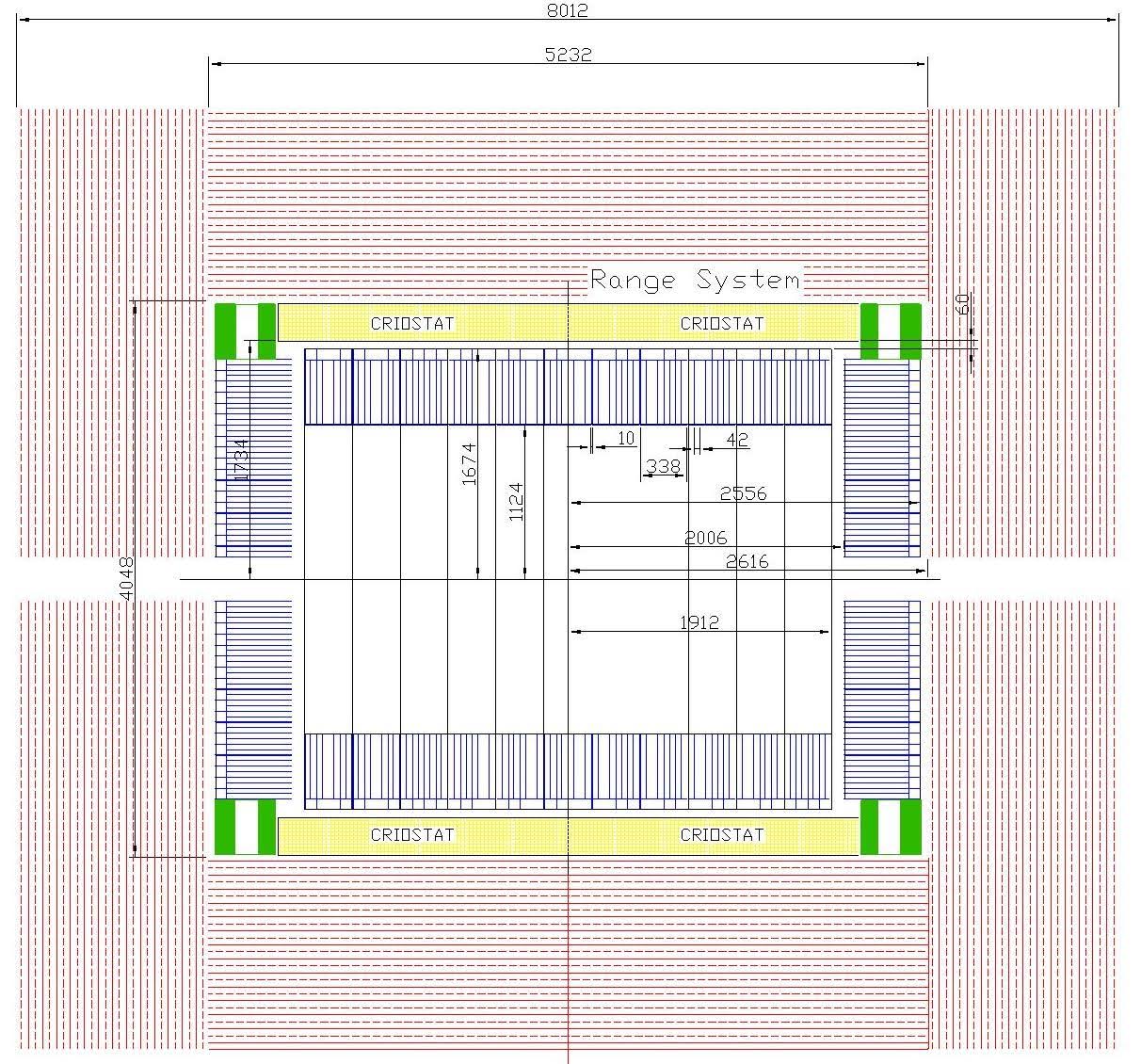 3/13/2024
Oleg Gavrishuk, JINR, Dubna , Russia
3
ECAL barrel Gap sizes along beam
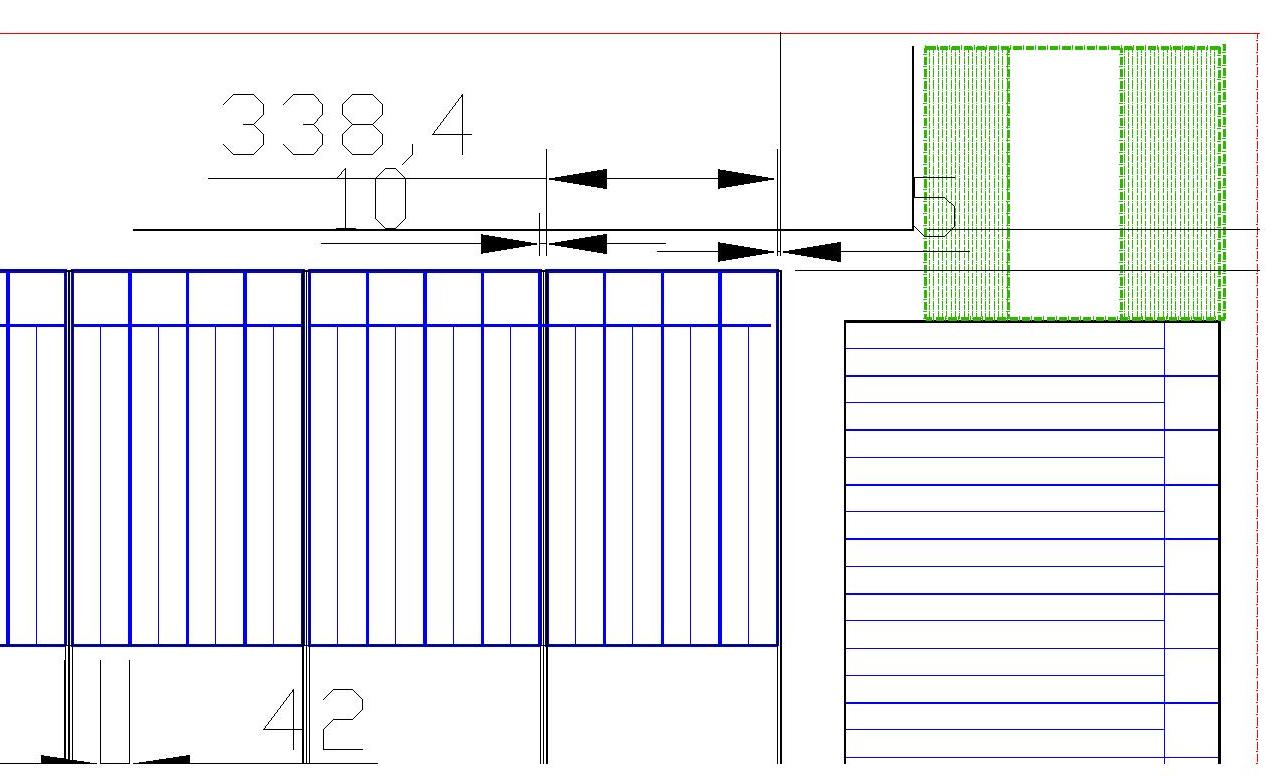 3/13/2024
Oleg Gavrishuk, JINR, Dubna , Russia
4
ECAL composition with New Sizes in 2024
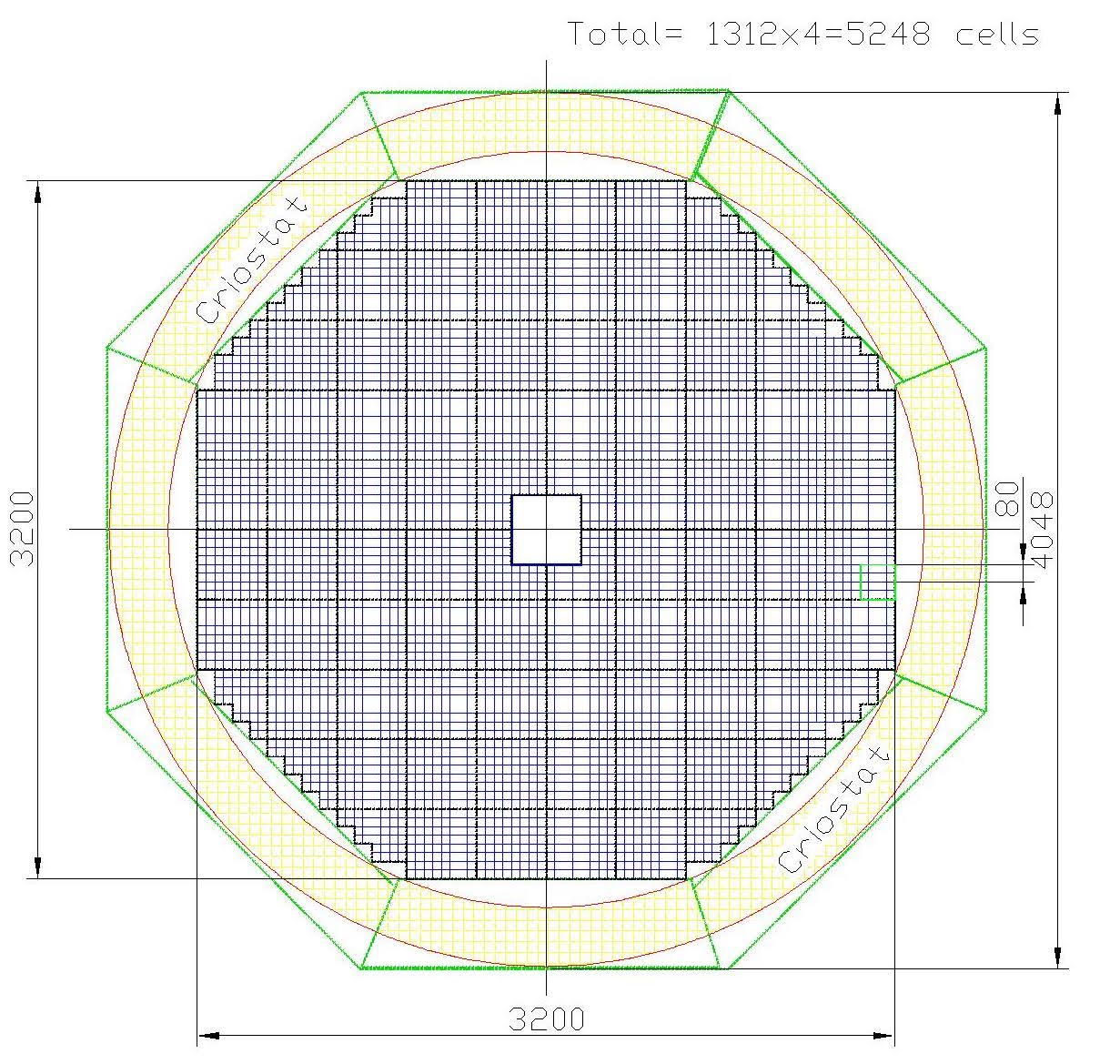 ENDCUP:
Cells per One = 5136 
2  End Cups  Cells  = 10272 
ADC64 –  160 
16ch Amplifiers – 642
Power units – 20
Weight – 2x12.8 = 25.6 ton
NOT take in account
The Cells  Wall Thickness  (4 mm)
3/13/2024
Oleg Gavrishuk, JINR, Dubna , Russia
5
ECAL End Cup Frame New Sizes in 2024
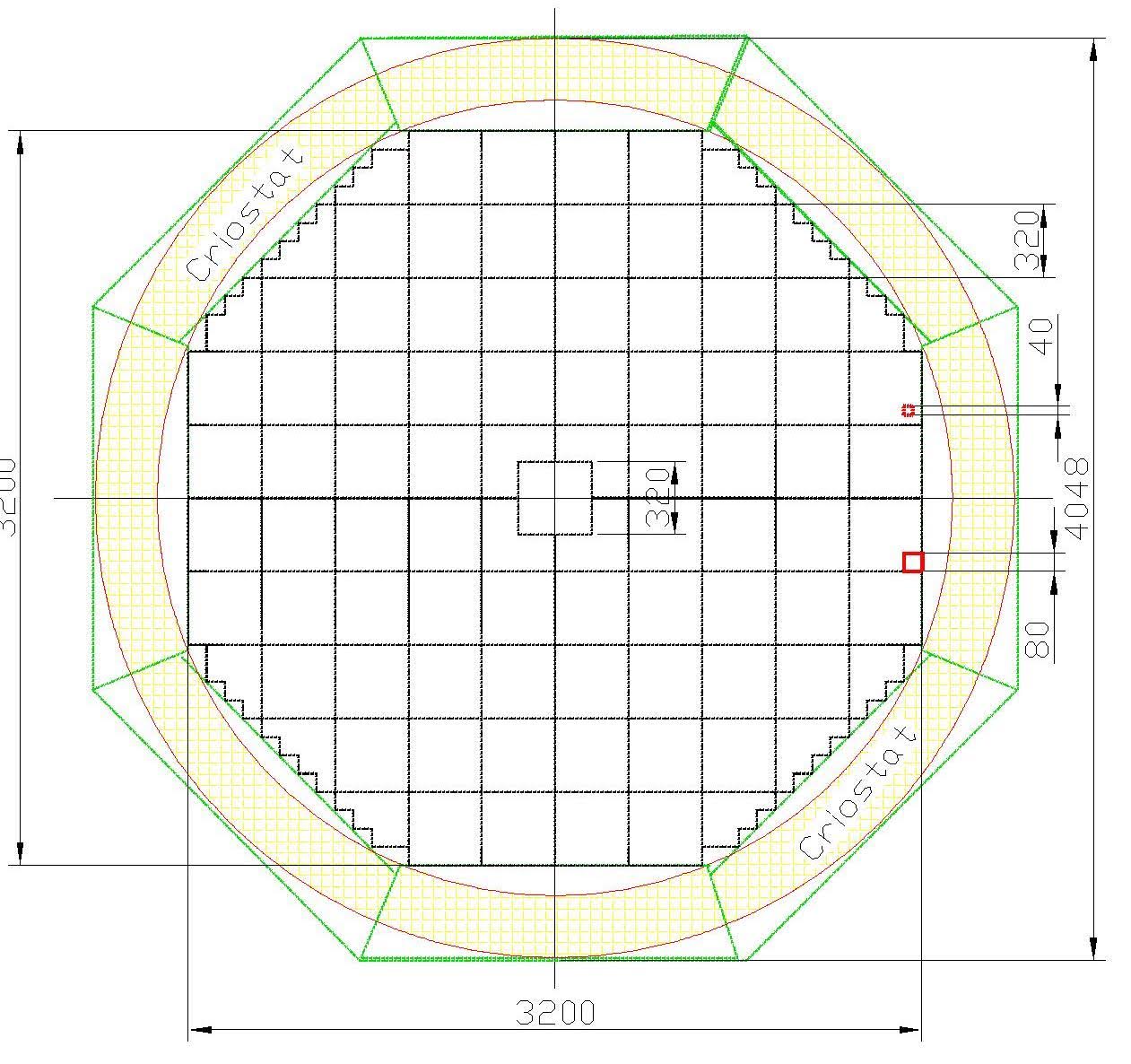 ENDCUP Frame design
Load – 12.8 ton
Cells for 16 Modules (64 cells)
Cells - Stainless Steel , d=4 mm
Frame from Left & Right part
Frame has Support (green)
Support stay on RS Iron

This picture NOT take in account
The Cells  Wall Thickness  (4 mm)
3/13/2024
Oleg Gavrishuk, JINR, Dubna , Russia
6
MPD Support for ECAL 2024
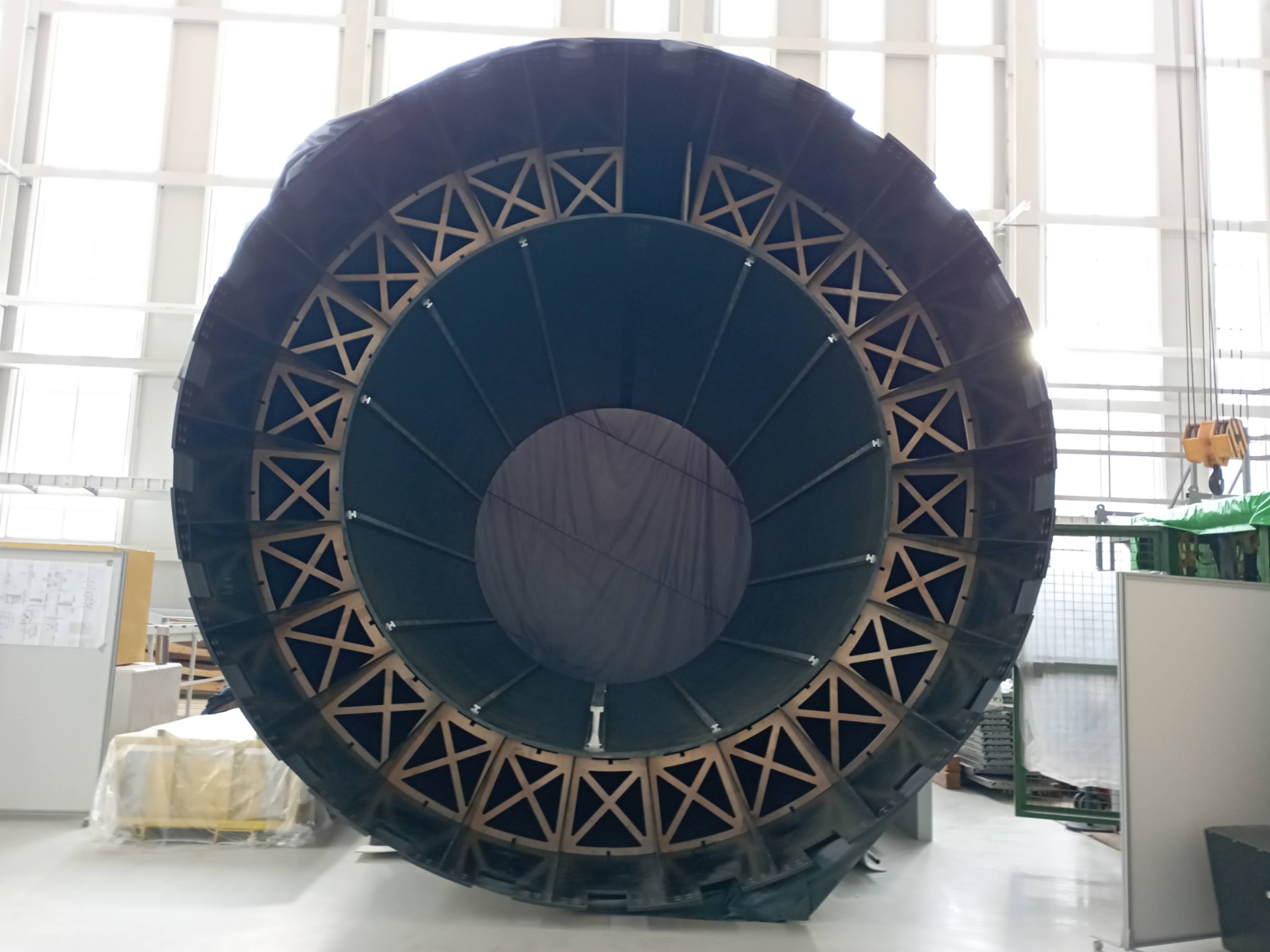 3/13/2024
Oleg Gavrishuk, JINR, Dubna , Russia
7
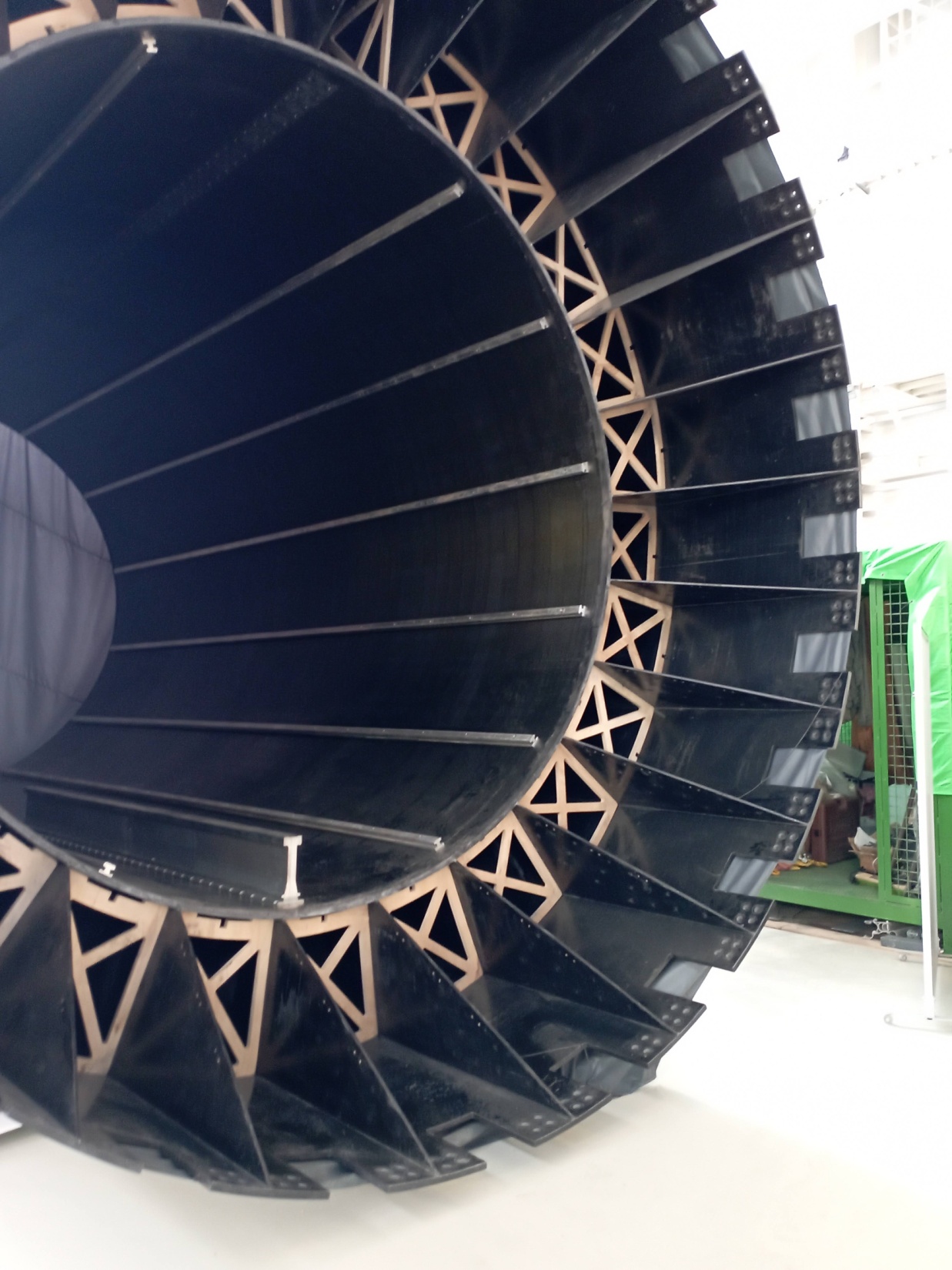 MPD 2024
3/13/2024
Oleg Gavrishuk, JINR, Dubna , Russia
8
MPD 2024
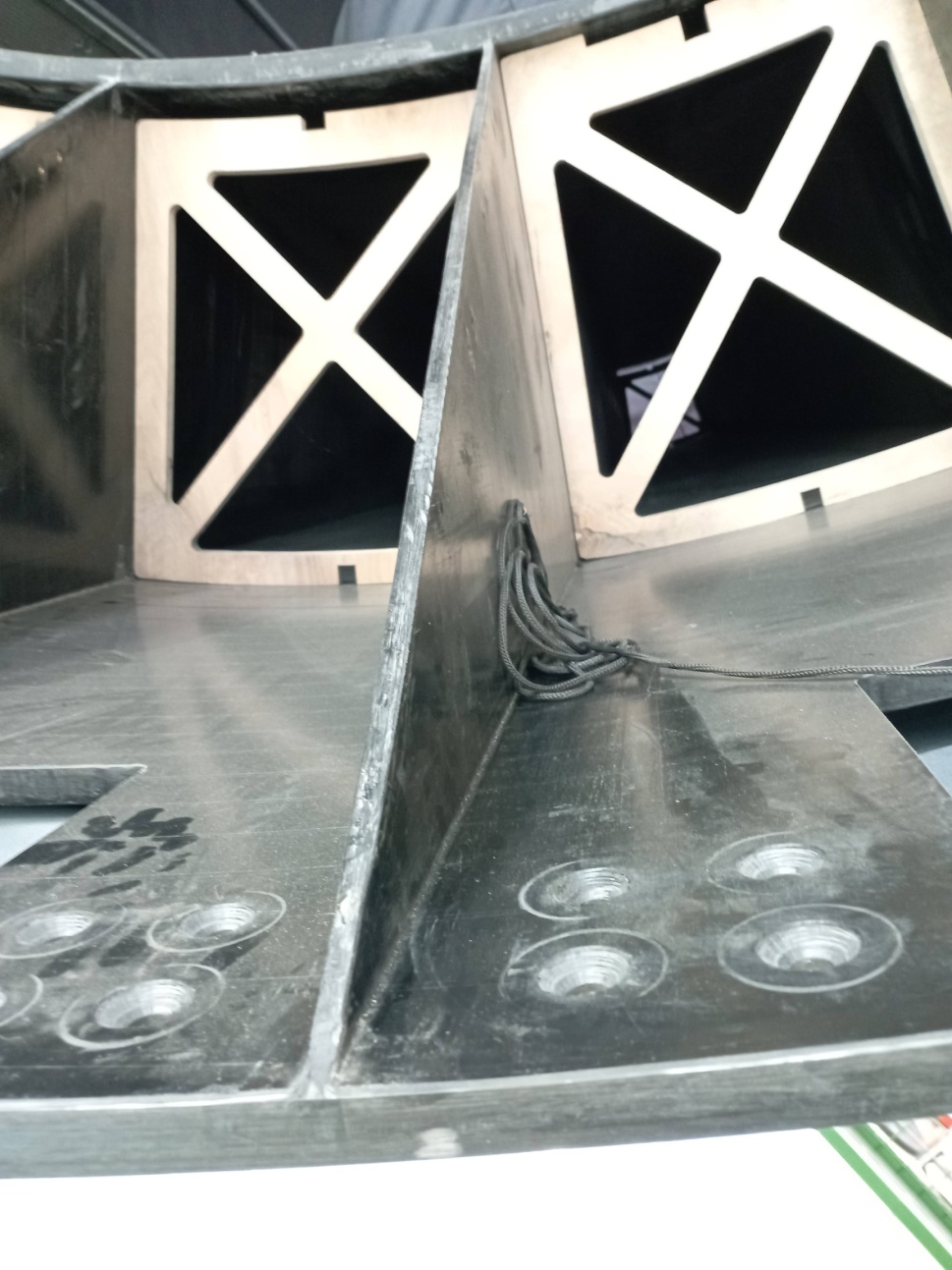 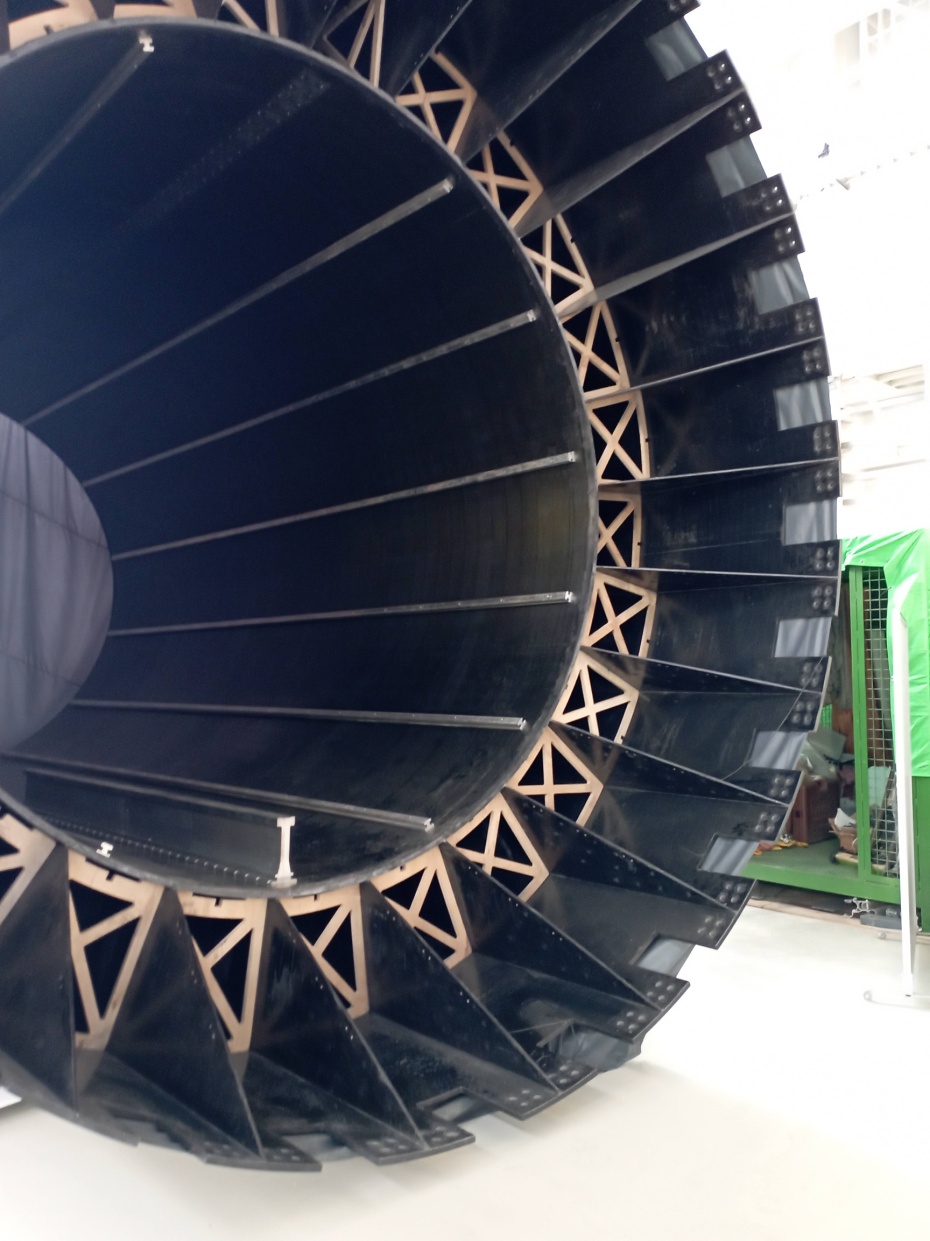 3/13/2024
Oleg Gavrishuk, JINR, Dubna , Russia
9
ECAL Barrel MPD option, 24 sectors
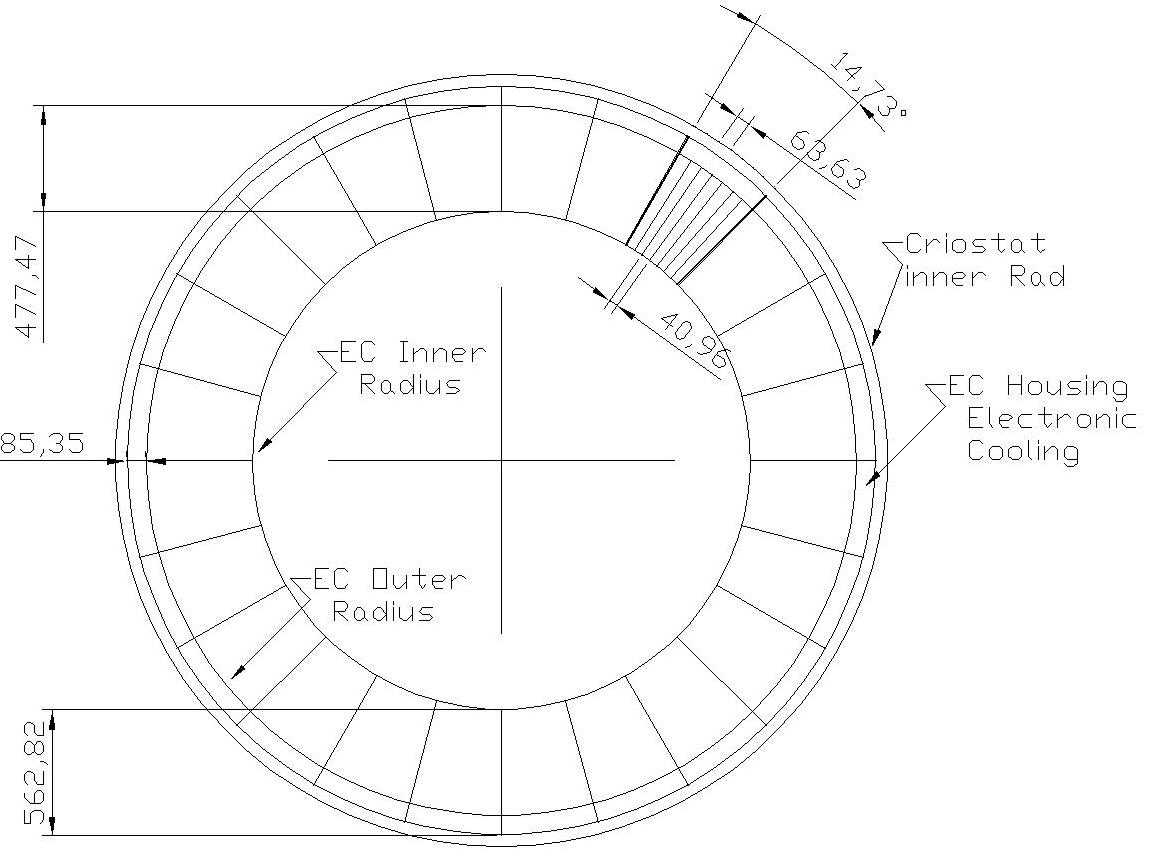 3/13/2024
Oleg Gavrishuk, JINR, Dubna , Russia
10
TZ Barrel support. Design look like MPD
MPD documents are ready in LHEP
Scaling for sizes  factor ~ 1.4
Take in account ECAL SPD Barrel Weight  - facrot ~2 

Preferences in Design:
Documentation exist in LHEP
Experience exist during manufacturing
Production was done

Preferences in Setup:
Support for all inner detectors:
RPC planes
STRAW tubes
Independent ECAL Sectors assembling
Matrix form  for new scintillator production (40x40x1.5 mm3)
Matrix firm  is special  setup for molding by pressure technology
It allow produce scintillator from granulated polystyrene with doppands
4 set  form produce 4 scintillator plate per 1 minute
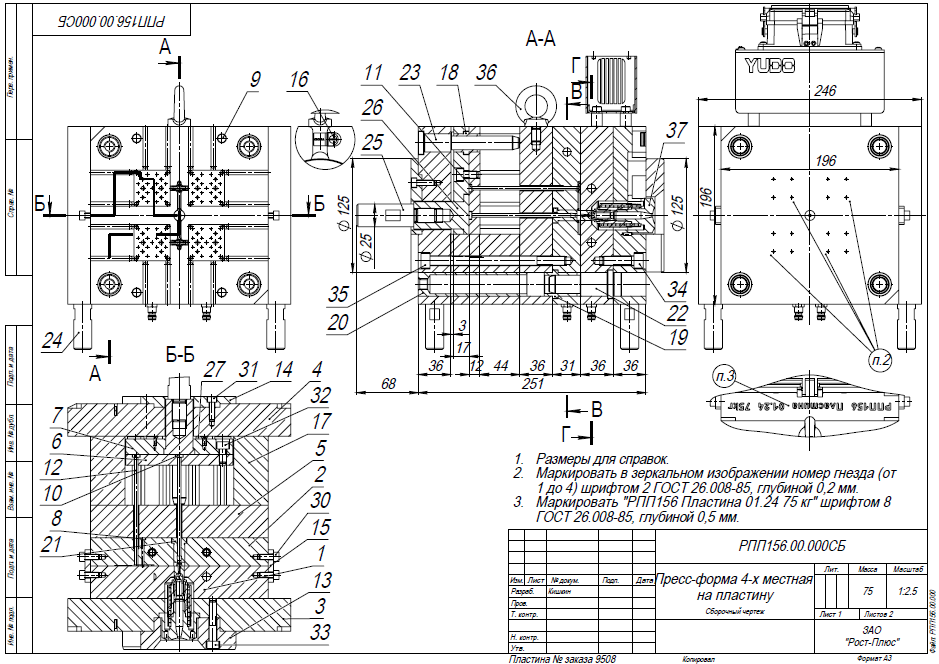 Matrix form  for new scintillator production (40x40x1.5 mm3)
Matrix firm  is ready and tested in Uniplast, Vladimir in February 2024
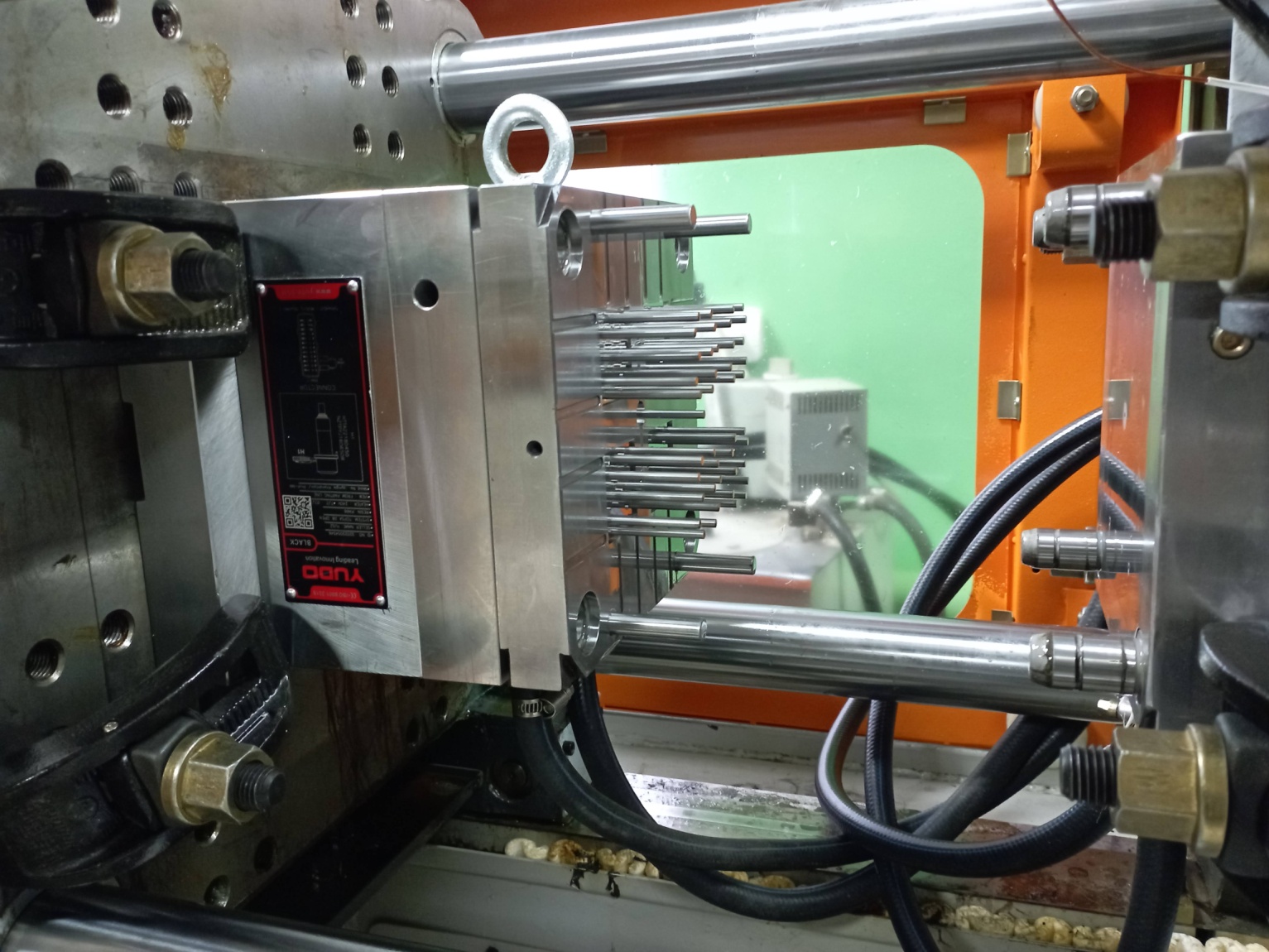 New Cells 40x40 – 200 layers
produced I Vladimir at February 2024
Scintillator plate:
40x40 mm
t=1.5+0.010
Gap – 0.055
---------------
100 plates – L=104 mm

200 plates – L= 416 mm
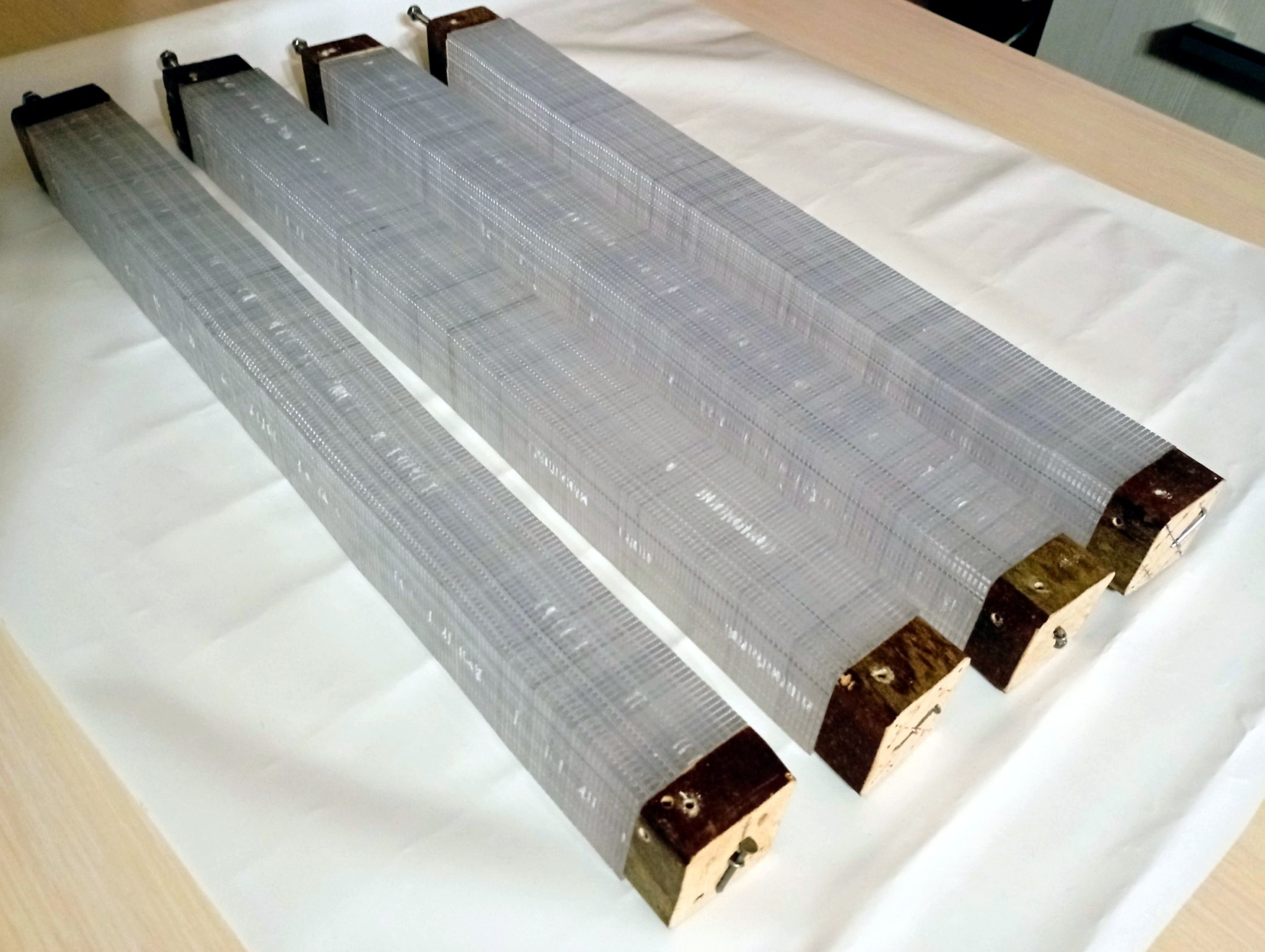 New 2 cells  modules – 200 layers
produced in Protvino 2023 – MPD technologu
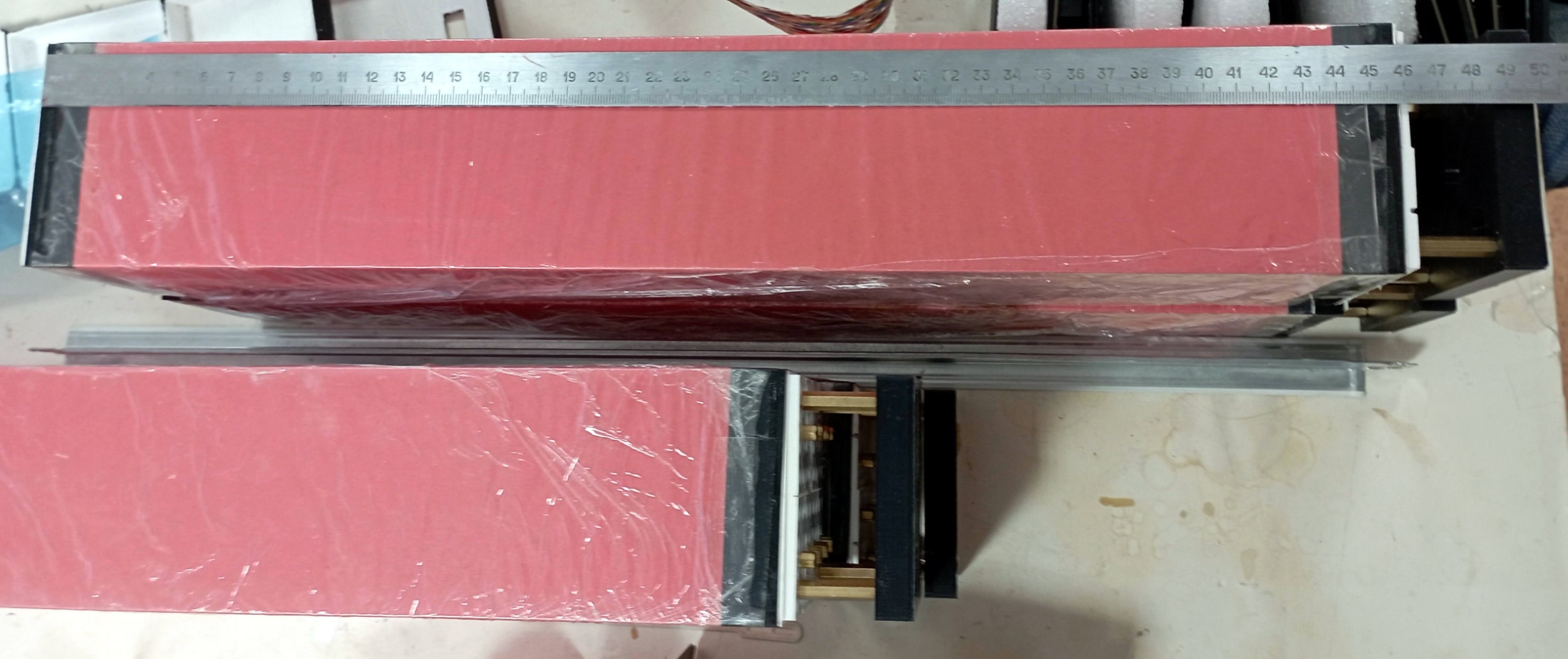 Total=500 mm without Readout Card & ADC
ECAL =460 mm , Absorber=420 mm
New 2 cells  modules – 200 layers
produced in Protvino 2023 – MPD technology
Body=200 Layesr, L=460-20=440 mm
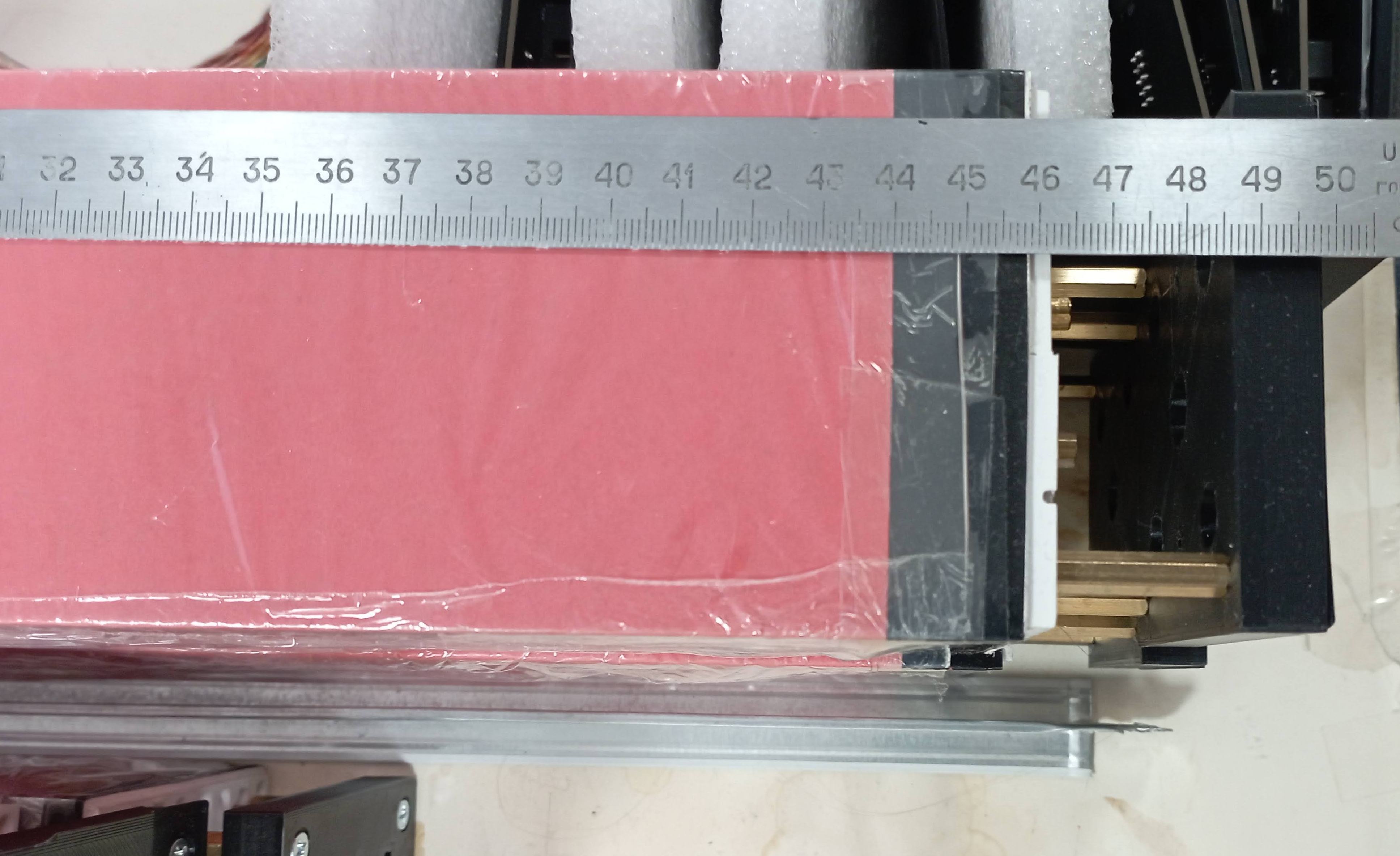 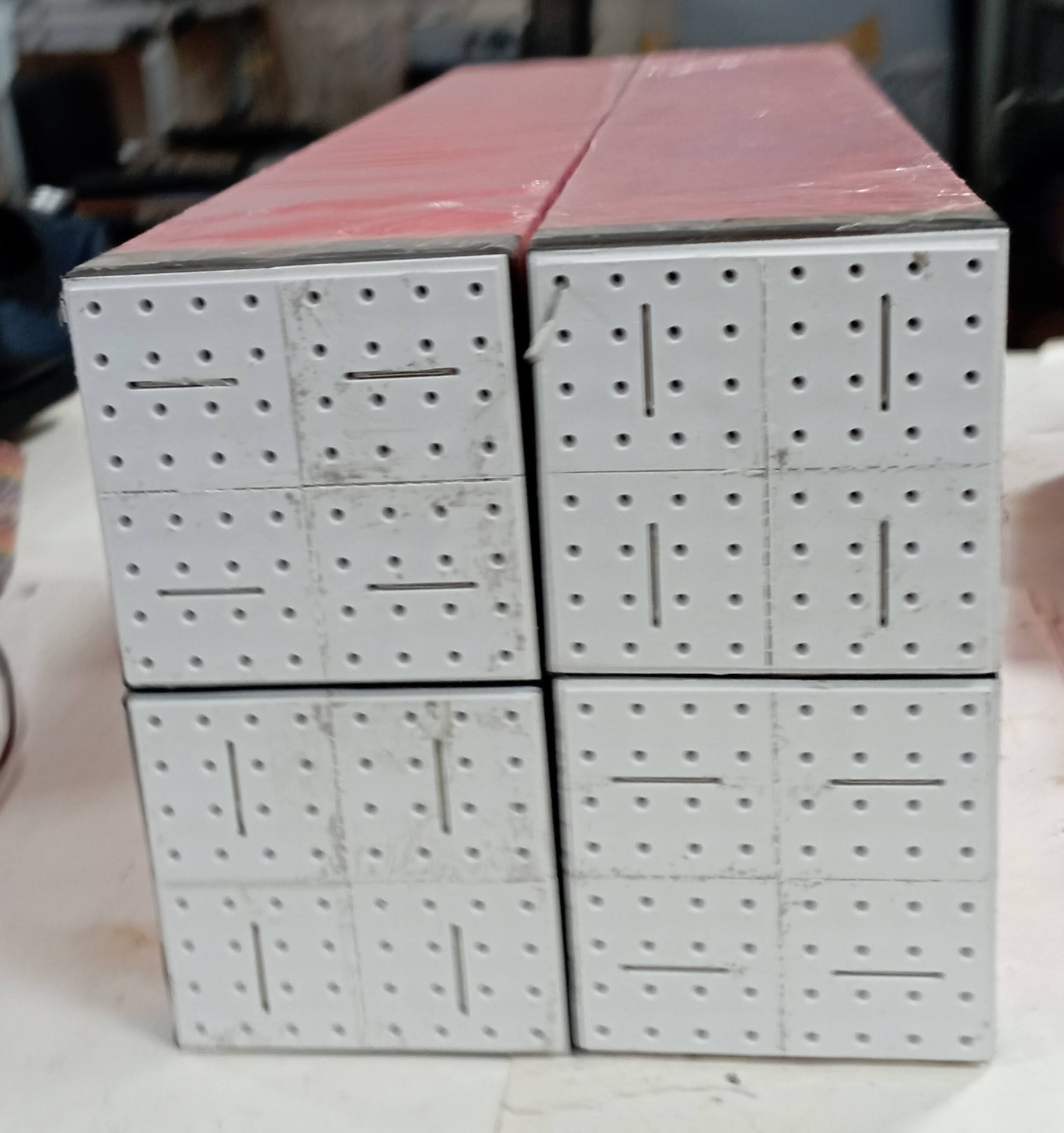 New 4 modules: 
Single mod=80.2
Total 4  = 320.6
Single mod=80.2
4 cells 40x40
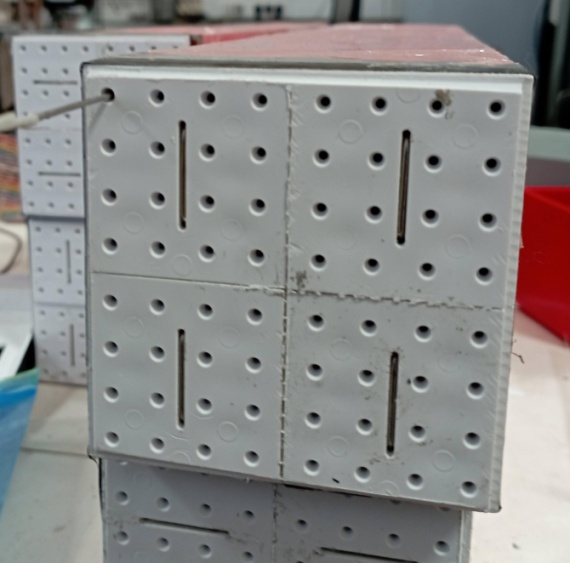 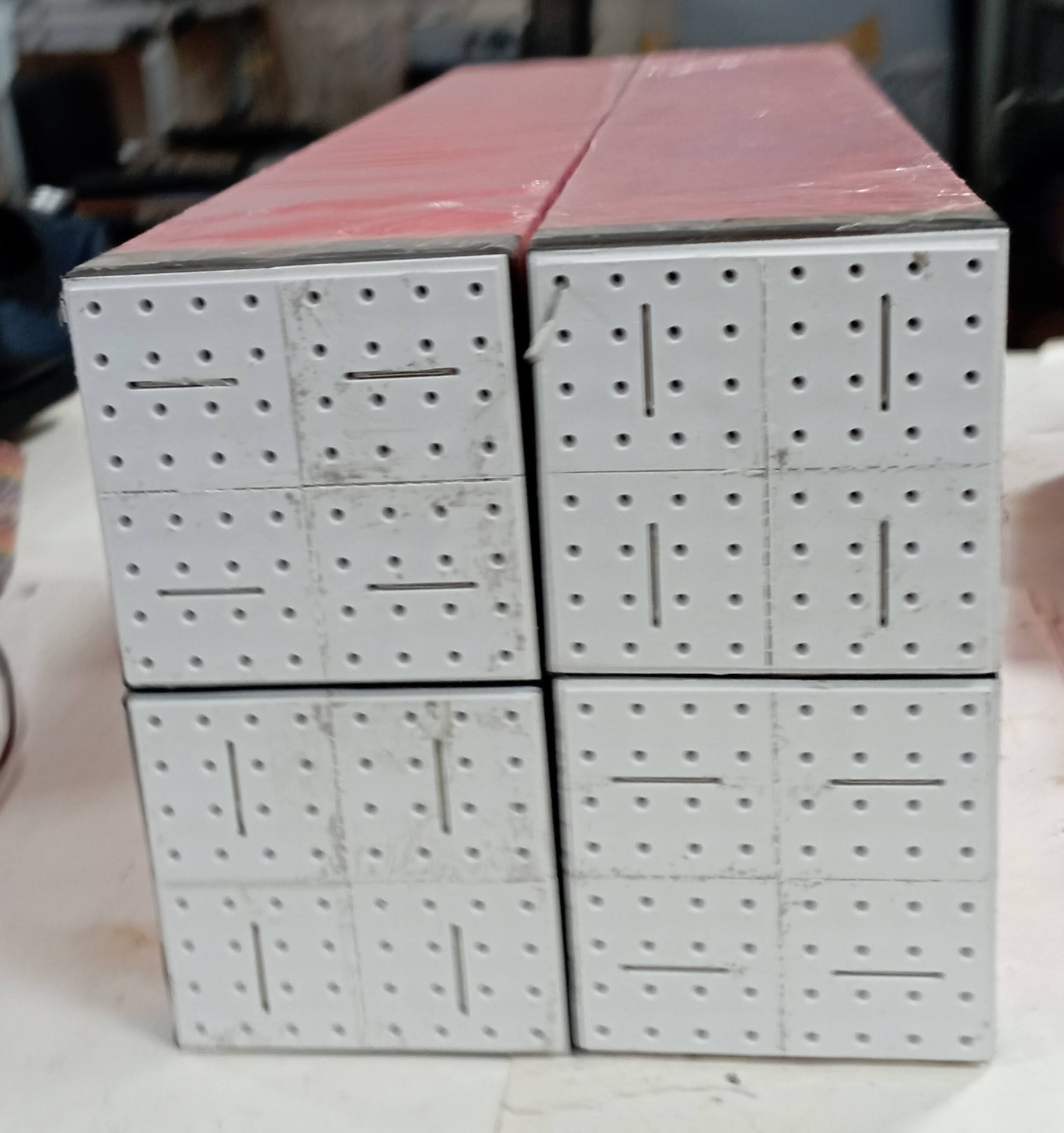 New 4 modules: 
Single mod=80.2
Total 4  = 320.6
Single mod=80.2
4 cells 40x40
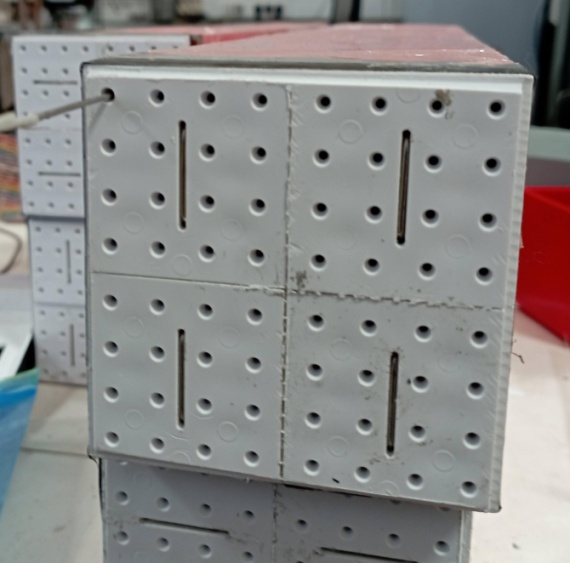 End Cup for  SPD with new scintillator to be produced in 2024via 256 cells of 40x40 mm2
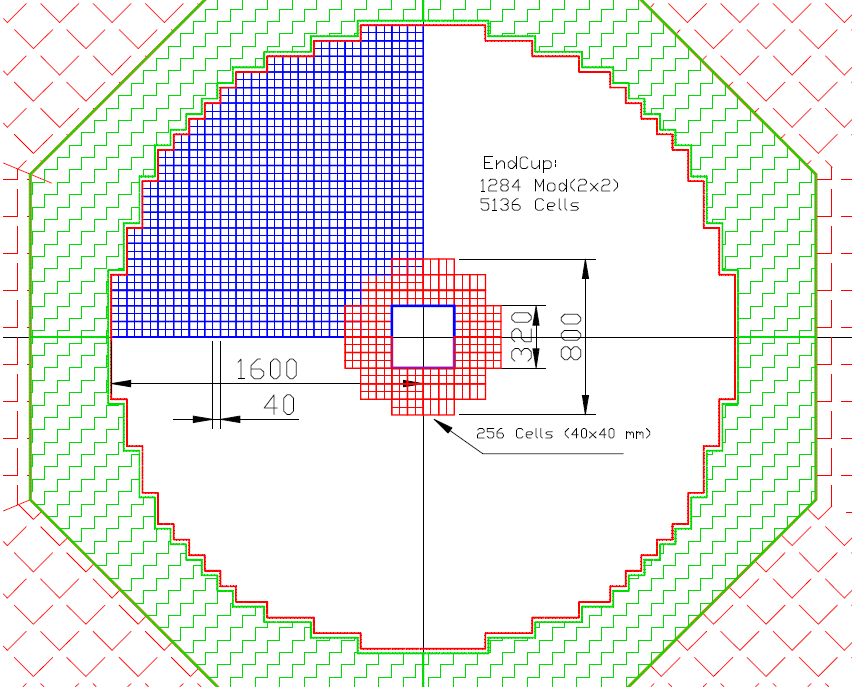 This Figure  shows in red 64 modules, consisting of 4 cells each (256 cells). The weight of this assembly is 597 kg. This will require 130 kg of polystyrene, 465 kg of lead, as well as additives: 1.95 kg of P-terphenyl and 65 g. POPOP, and 2000 meters WLS fiber type Y-11. 
It is 1/20 part of End Cup and
taken time of 36 Days to prepared 51200 Stint. plates.
To read this setup, we need four ADC64 - 64-channel amplitude encoders, as well as 16 boards of 16-channel amplifiers and bias voltage regulators.
End Cup for  SPD in Frame. Cells for 16=4x4 modulesBorder thick=4 mm Stainless steel
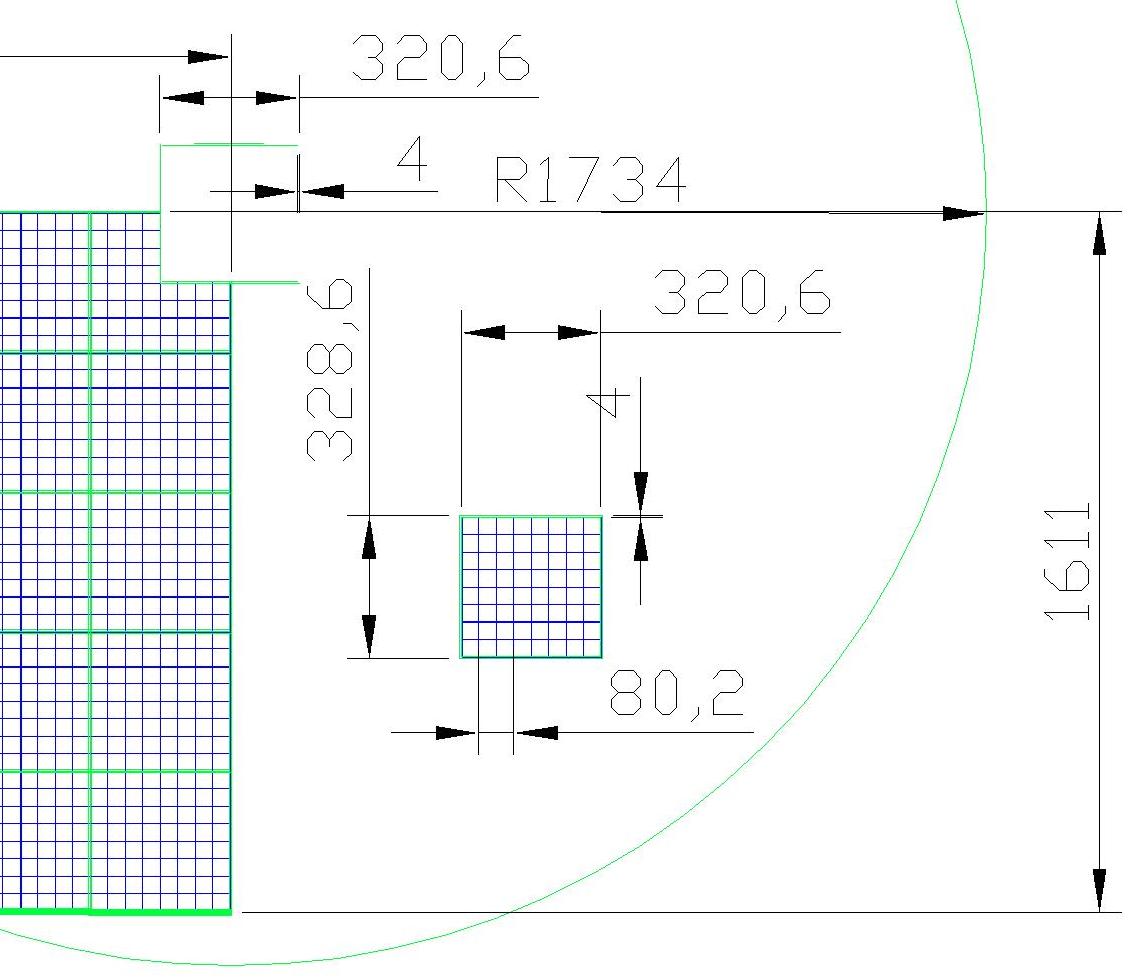 End Cup for  SPD with new scintillator to be produced in 2024via 256 cells of 40x40 mm2
Проверить влияние мертвых зон - перегородок на  End Cup ?на энергетическое разрешение - константный член ?Расстояние от центра - 2010 мм от точки взаимодействия - до начала калориметраПерегородки - стенки коробов  сталь 4 мм - образуют короба размером примерно 320х320 - рисунок в отдельном письмеЭнергии - 50 МэВ - 8 ГэВМодуль - 4 ячейки - 80.2х80.2 мм (обернутый в 2 слоя бумаге).в короб вставляется 4 модуля - 16 ячеек 9каналов)Короб стальной - 4 мм стенка  - нерж. сталь.
End Cup in frame/ Box 4x4 modules – 64 ch
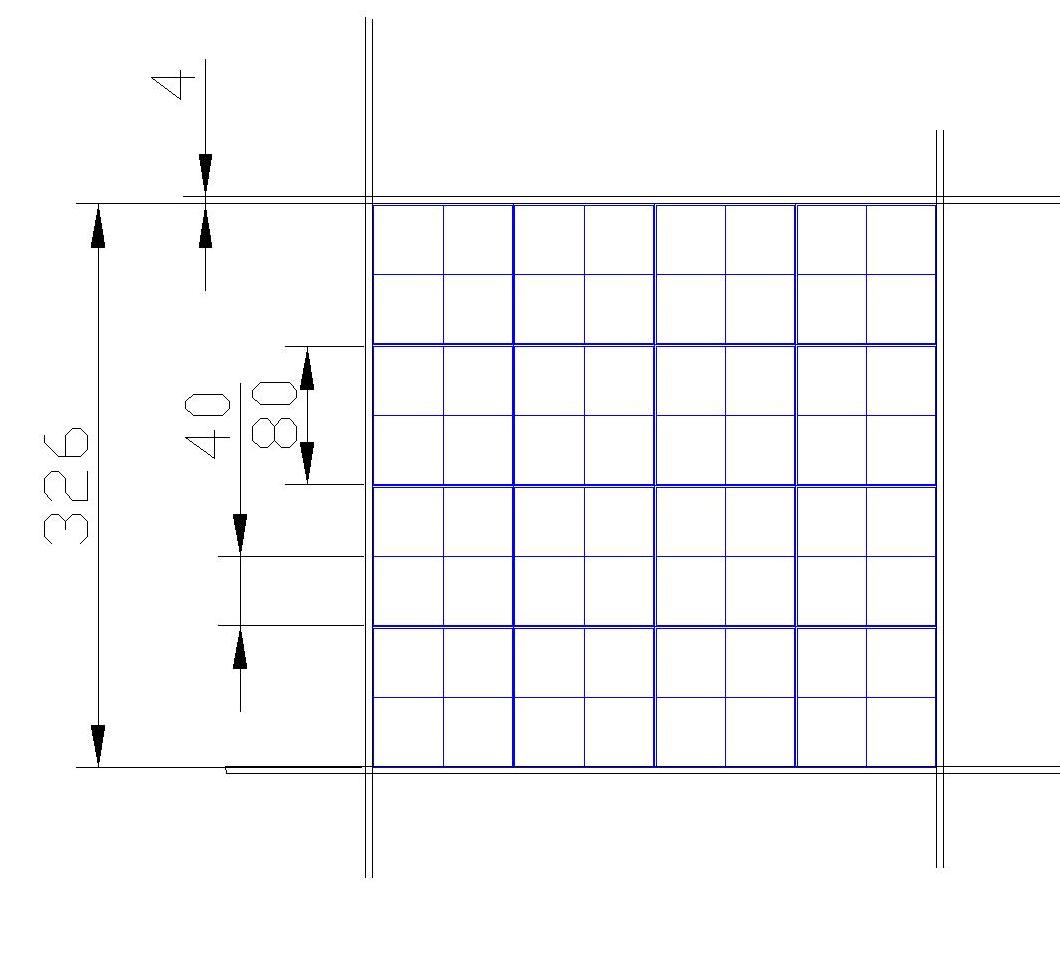 Высота Короба из 4-х модулей 326 мм
Это – 8 границ , ширина которыз равнв 6/8 = 0.75 mm 
Стенка короба – 4 мм , нерж.ст.
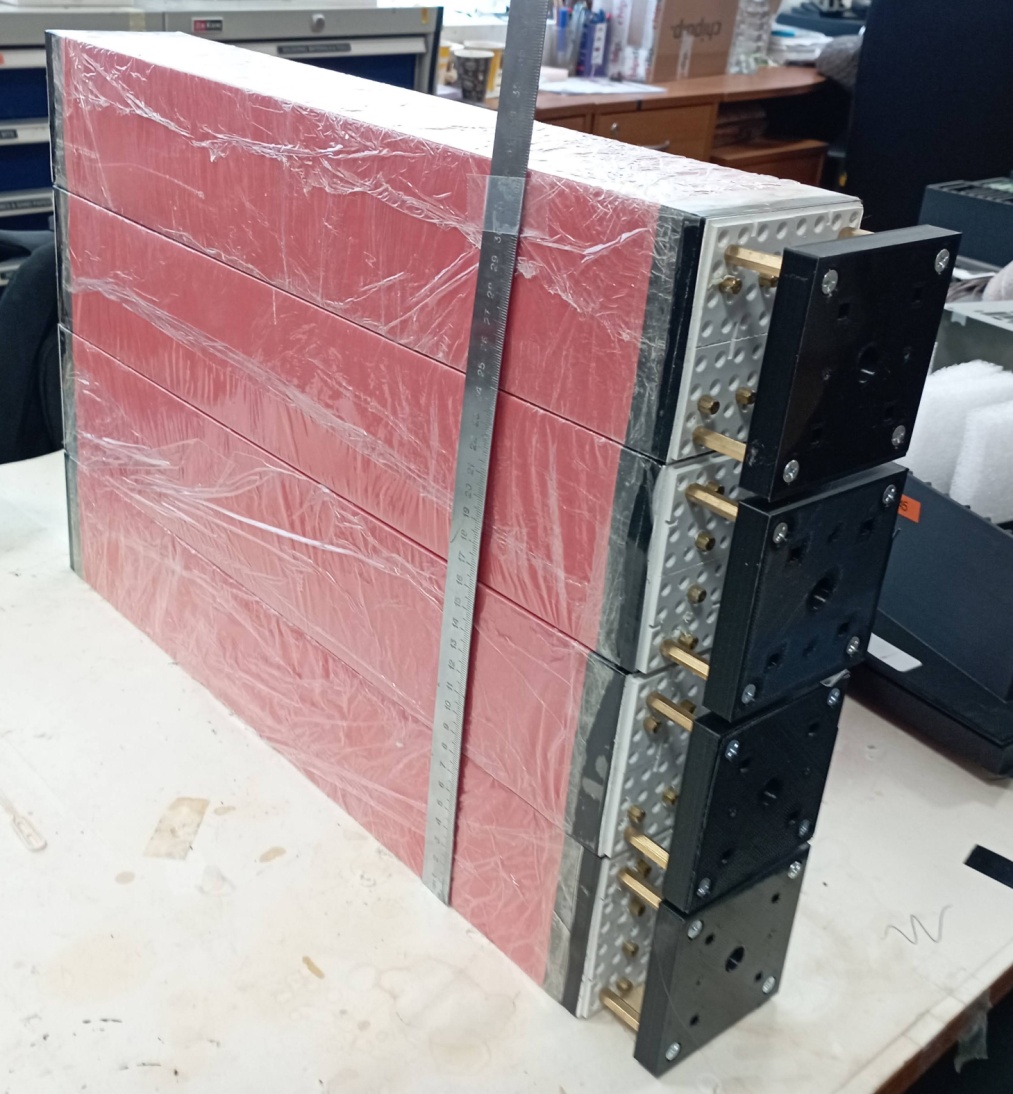 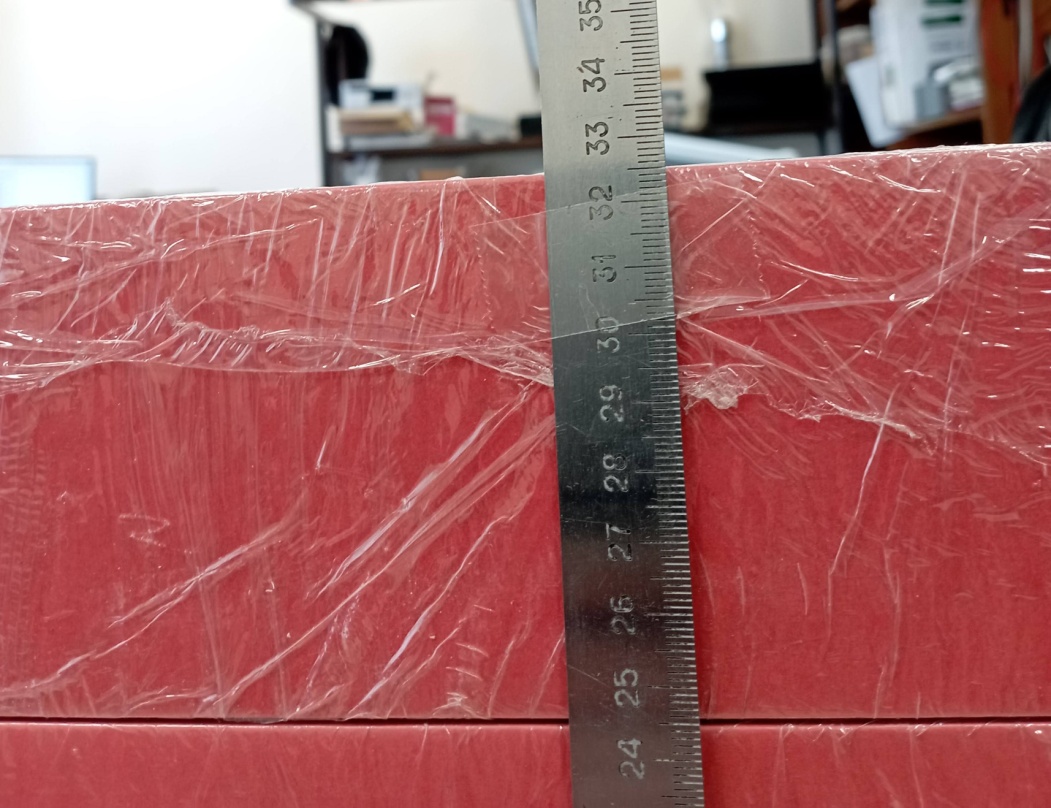 WLS installation – loop type in New modules
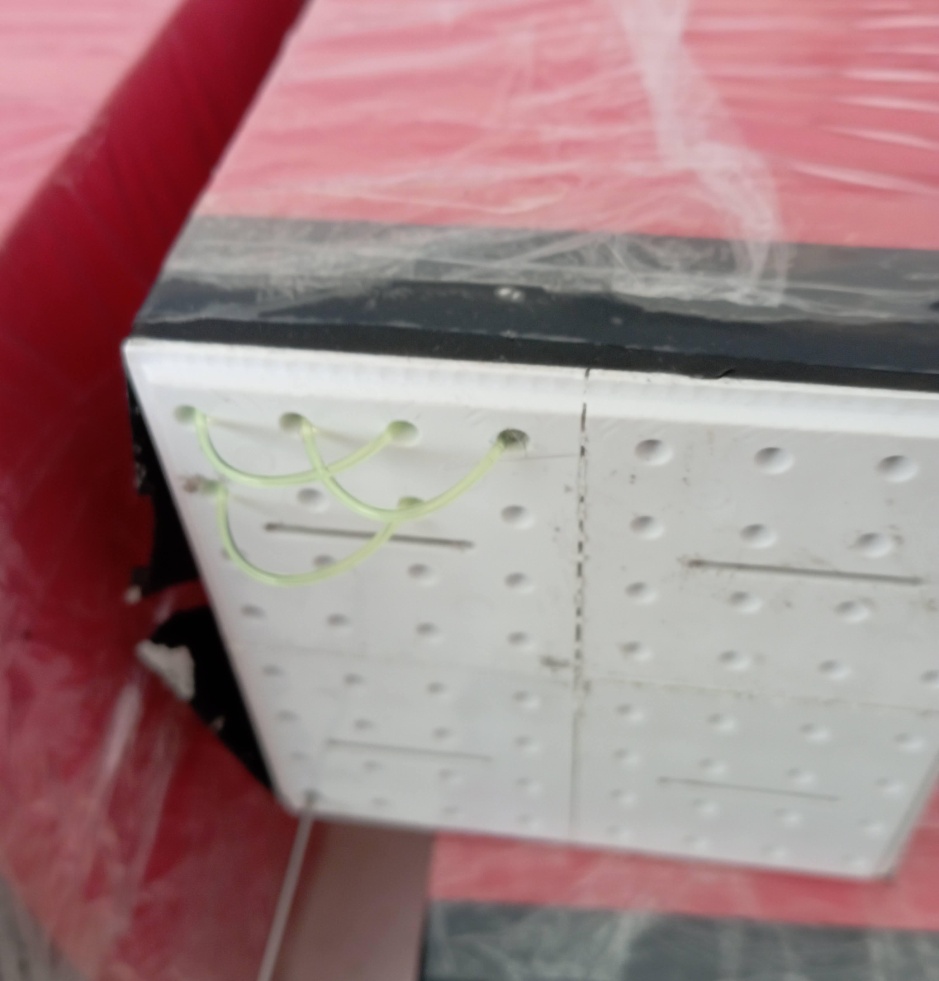 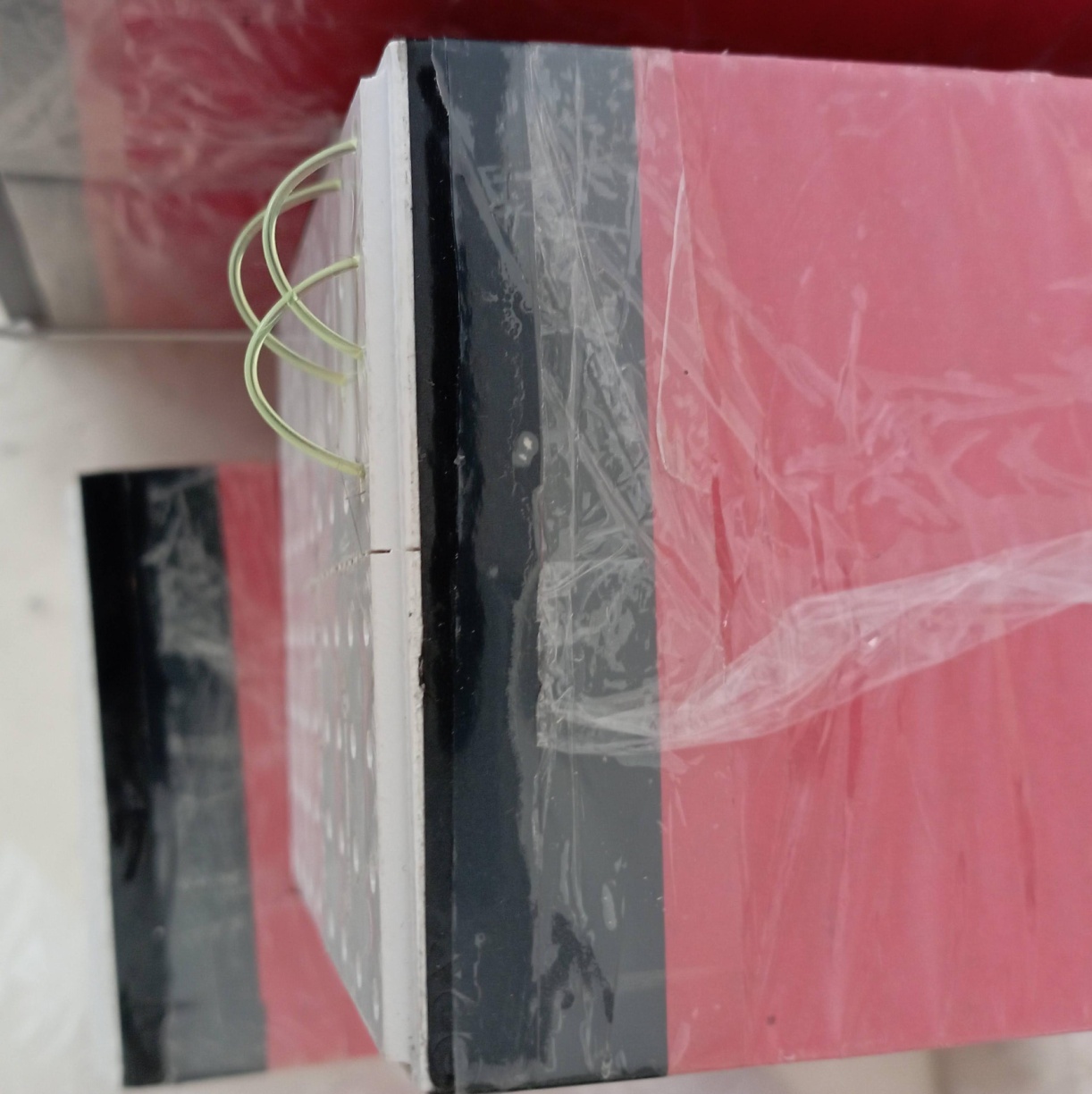 Conclusions
New ECAL geometry -  corrected  in 2024
Technical task for LHEP – preparation in progress
SiPm EQR 20-60   (20 mk pich) were studied soon
WLS Russian production 200 m has be studied soon
New ECAL setup with cell size 4x4 cm2 assembled – 16 cells (4 modules) 
ECAL test in cosmic rays was done with SiPm EQR15
Matrix form for new scintillator production should was ready in February 2924
New scintillator production for End Cup part -  start soon: March 2024
 Lead plates production – start in 2024 July
256 ECAL cells for End Cup (1/20 part) – should assembled in end of 2024
3/13/2024
Oleg Gavrishuk, JINR, Dubna , Russia
24